SE2811 Software Component Design
Dr. Rob Hasker
2. Adapter
[Speaker Notes: 19q2: 1-2,4,6-12,14-15]
Null Object Pattern, revisited
Recall UML notation:
0..1: StereoController has 0 or 1 Equalizers
StereoController has reference to a Volume object
Implied multiplicity: 1
Drop role name if obvious
Not documenting constructors; little additional information
Don’t list attribute if have association
Minimal clutter!
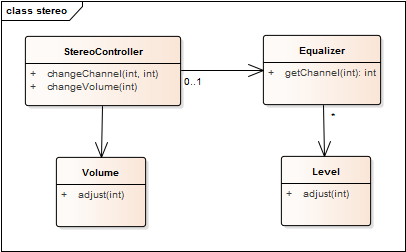 [Speaker Notes: A significant part of the course: identify problems and solve those problems using (design) patterns]
Null Object Pattern, revisited
What problem was being solved?
How to apply to RealClass?
Solution
Define interface
Create null object version with do-nothing operations
Benefits?
Drawbacks?
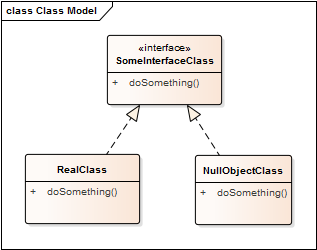 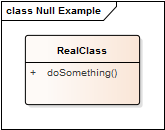 [Speaker Notes: A significant part of the course: identify problems and solve those problems using (design) patterns]
Design Patterns
Generally: solving maintenance problems
Course goal: make maintenance easier
Why?
Each pattern:
Problem statement: what problem is being solved
How maintenance improved
Name: allows communication
Solution: class design: Relationships and Behavior
Advantages – what is improved in the design
Shortcomings – negatives of using the pattern
Reusing approaches, not specific code or algorithms
[Speaker Notes: Why? Successful systems get used, used systems result in requests for changes.]
Pattern #2
Scenario:
System built around a class by Vendor1
Purchased when build application
Vendor1 goes out of business, and you need an update
Existing System
Vendor1 Class
Vendor1 interface
Original Configuration
Vendor2: similar class, but new interface
Change all the calls to methodA, etc?
Assumption: ClientApp is heavily dependent on ServiceProvider
many calls to various ServiceProvider methods.
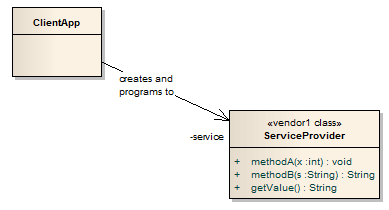 Commonly, ServiceProvider implements numerous methods (more than shown here)
[Speaker Notes: Issue: it’s often not just the method names, but rules on the order they were applied]
Solution: Adapter (Wrapper) Pattern
Adapter
 Implements the interface your classes expect
 Uses the vendor interface to service your requests.
Existing System
Vendor2 Class
Existing System
Vendor2 Class
Adapter
Applying Adapter
2. An interface declaring
the same methods as
the original 
ServiceProvider
is created.
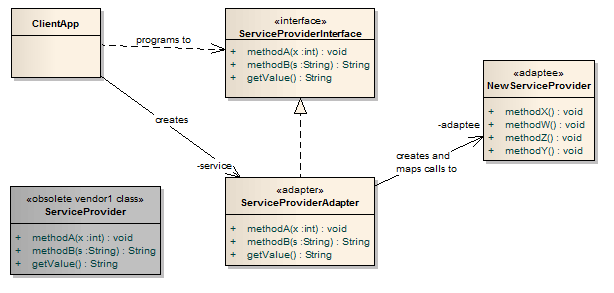 3. A replacement class for the original
ServiceProvider is found that provides
similar functionality but with a
Different set of methods – the adaptee
1. The original ServiceProvider class is obsolete and discarded
4. An adapter class is written
which maps calls from the 
original methods to the 
new methods
The Adapter Pattern features
Note client calls original method
That method delegates to the new service provider
Typically: the implementation of methodA will be short
simply call one or two methods in NewServiceProvider
However, may have a complex interface 
may need to construct additional information
Example: making a 3-D character move on a screen
Result from adaptee: must translate back to the results expected by the client
Only change to the client: create instance of the adapter 
(rather than the original vendor class)
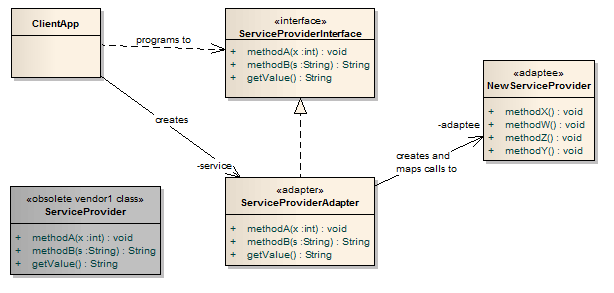 Example: lighting a room
Delivered system:






What to do if replace Lamp by BetterLamp?
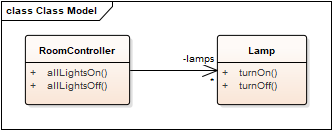 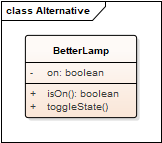 When to use Adapter
Legacy code which interfaces to a class library that has changed
Changes might include versions, vendors, new requirements
New application
Interfaces with known third-party library
That library not yet defined
Isolate the problem!
Define an interface, write the adapter later
Adapter: a structural design pattern
Captures relationships between classes
Reduces the dependencies between classes
Traditional solution: rewrite existing code to meet new need
What if we need the original code for another system?
Clone the code?
When copy/paste is your design strategy, you’ve lost
Don’t repeat yourself (DRY), again!
Adapter as a design pattern
What is an alternative name?
Wrapper
When to apply?
That is, what problem is being solved?
Describe the application to a neighbor (in generic terms)
Draw a class diagram!
What are the advantages?
What are the shortcomings?
Not: more classes – we’ve only introduced a couple; lost in the noise
All patterns introduce new classes; only significant if create large numbers
Overhead for delegation calls
It’s less obvious what an adapter method call does
[Speaker Notes: The “more classes” is always true and uninteresting unless it is a LOT more classes]
What we’ve accomplished
The Adapter pattern has solved a big issue: how to disassociate two pieces of code that are likely to change
Our goal: isolate components that change
Question: should we always use an interface class?
Why might we want an abstract class instead?
[Speaker Notes: abstract classes: allow non-final fields, concrete methods]
Application
Working in teams of two, apply the adapter pattern to a queue:
Download se2811/samples/SimpleLinkedList.java
Download se2811/samples/SimpleQueue.java
Use IntelliJ to build, run both
Download se2811/samples/GenericQueue.java 
Create LinkedQueue.java with the same test main as SimpleQueue.java but using SimpleLinkedList instead of ArrayList.
If instructed, upload LinkedQueue.java to Blackboard.
Review
Design patterns
Null Object Pattern, revisited
Adapter: adapt existing software to new classes
Provide flexibility if don’t have details for a critical class early in the project